Оцінка і прогноз якості земель
Лектор: Барвінський А.В.,
кандидат сільськогосподарських наук,
доцент кафедри управління земельними ресурсами
Модуль 1. Земельні ресурси України і методичні засади оцінки їх якості
Тема 4. Методологічні аспекти оцінки і прогнозу якості земель
План лекції:
1. Оцінка якості земель з використанням агроекологічного методу
2. Якісна оцінка земель методом спеціального бонітування
3. Оцінка гумусного стану земель з використанням балансового методу
Інформаційні джерела:
1. Оцінка і прогноз якості земель /Барвінський А.В., Тихенко Р.В. – Підручник  (Рекомендовано НУБіП України, протокол №11 від 24.06.15 р.).-Київ: Медінформ, 2015.-642 с.
2. Алгоритм оцінки і прогнозу якості земель /Практикум з дисципліни «Оцінка і прогноз якості земель»/Рекомендовано до друку Вченою радою ННІ земельних ресурсів та правознавства НУБіП України (протокол №7 від 7 квітня 2012 року) /А.В.Барвінський, Р.В.Тихенко. –Київ: Центр інформаційних технологій, 2012.-136с. 
3. Структура земельного фонду України та динаміка його змін /Електронний ресурс.- Режим доступу:
http://land.gov.ua/info/struktura-zemelnoho-fondu-ukrainy-ta-dynamika-ioho-zmin/
4. Агрохімічна паспортизація земель 
/Електронний ресурс. -Режим доступу:
http://www.iogu.gov.ua/chernigivska/2015/06/19/ahrohimichna-pasportyzatsiya-zemel-dorohovkaz-do-urozhayu/
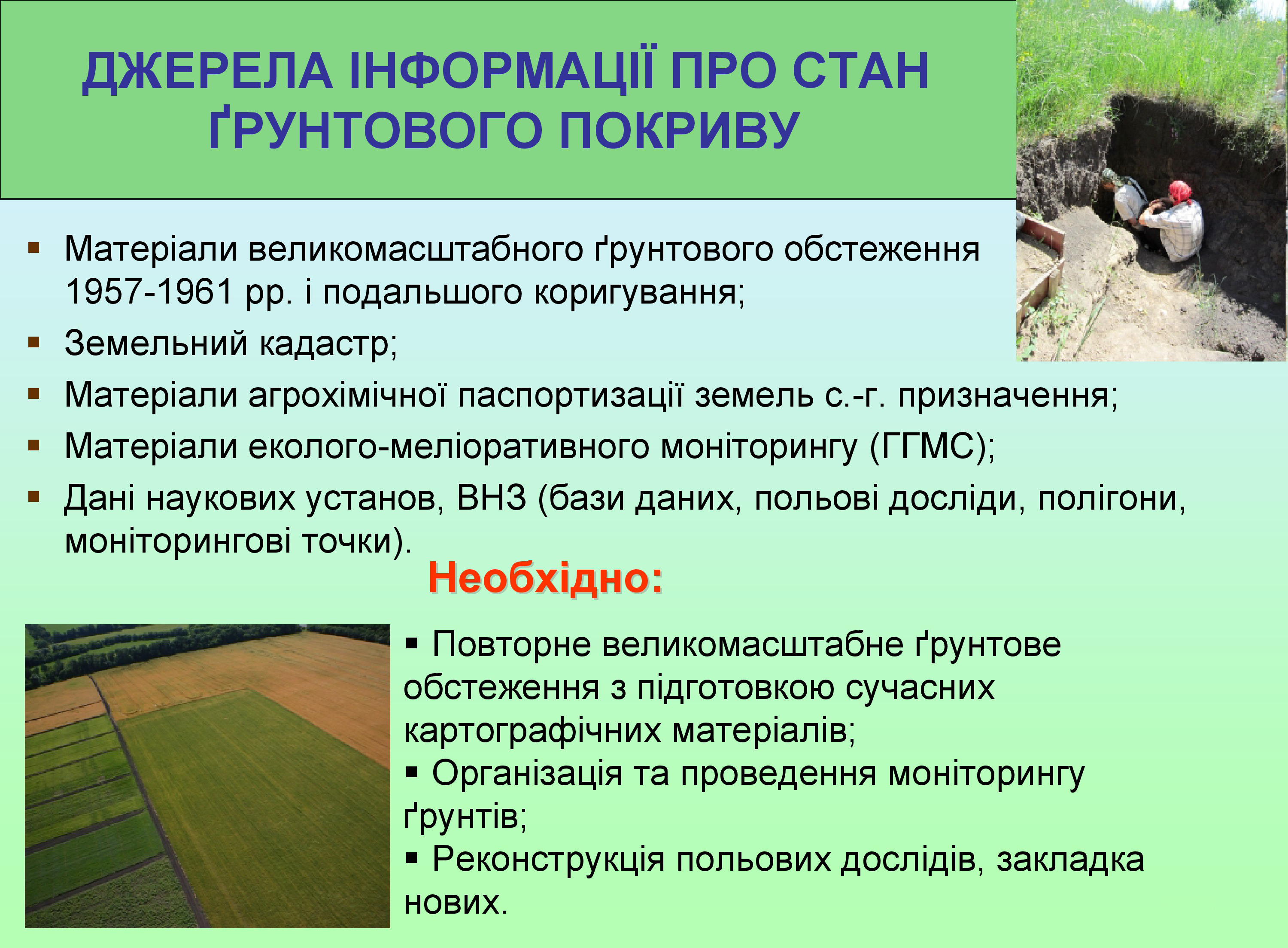 Агрохімічне обстеження ґрунтів
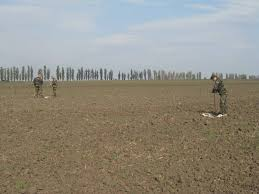 обов'язкове суцільне обстеження сільськогосподарських 
угідь з метою державного контролю за зміною показників родючості і забруднення ґрунтів 
(ЗУ «Про охорону земель»)
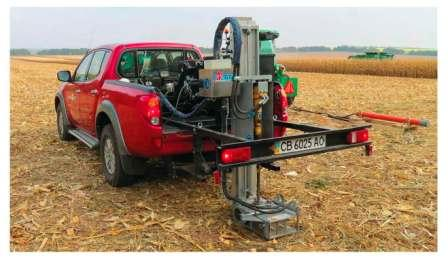 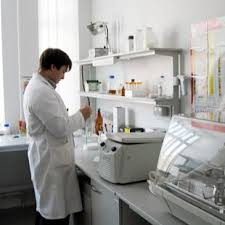 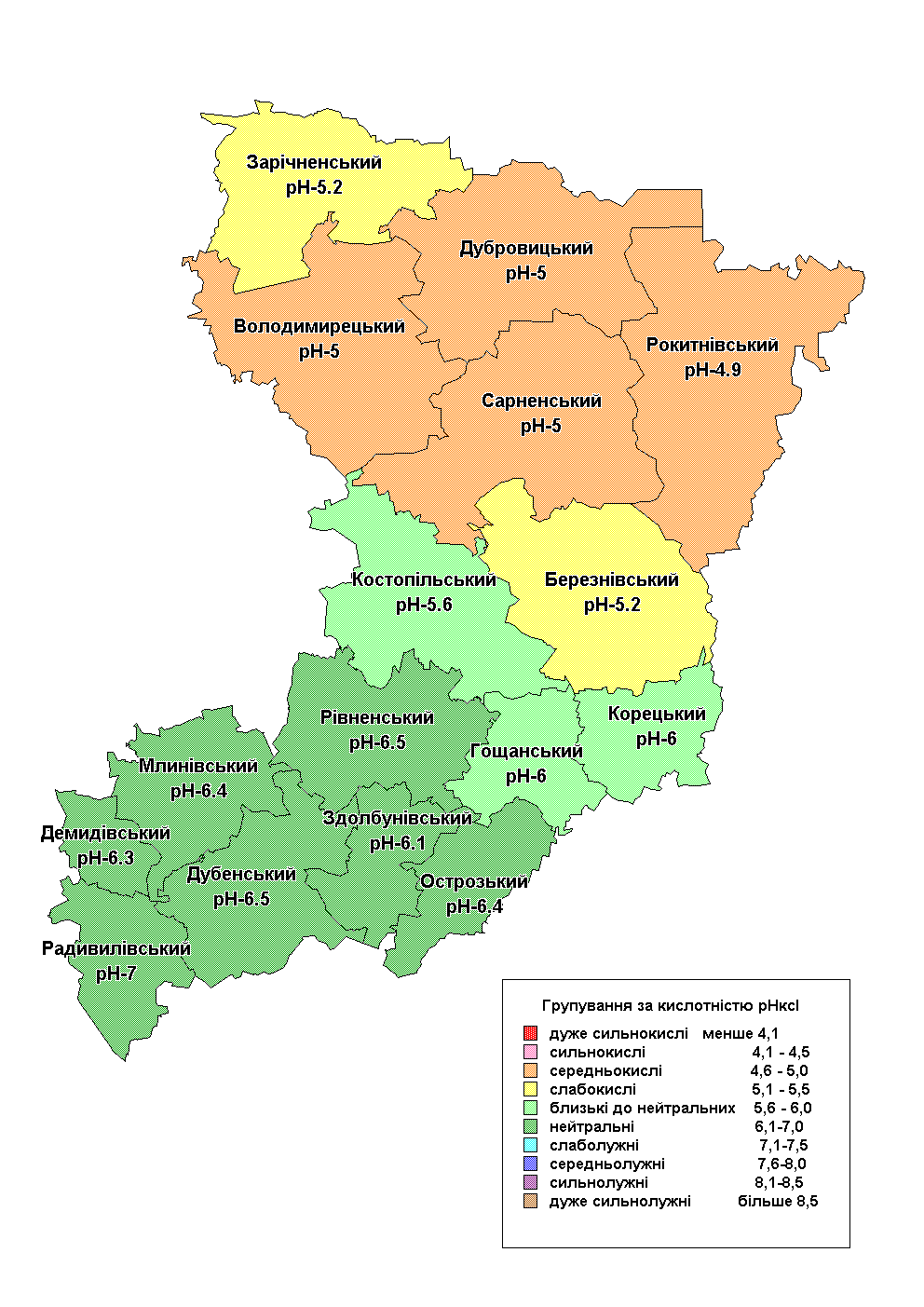 ДСТУ 7692:2015 Якість ґрунту. Агрохімічна паспортизація земель сільськогосподарського призначення
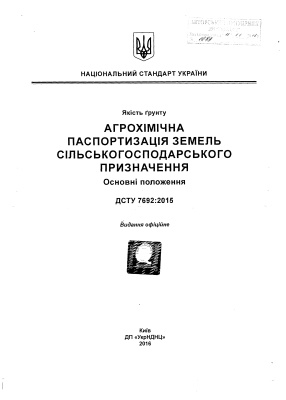 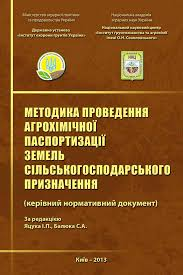 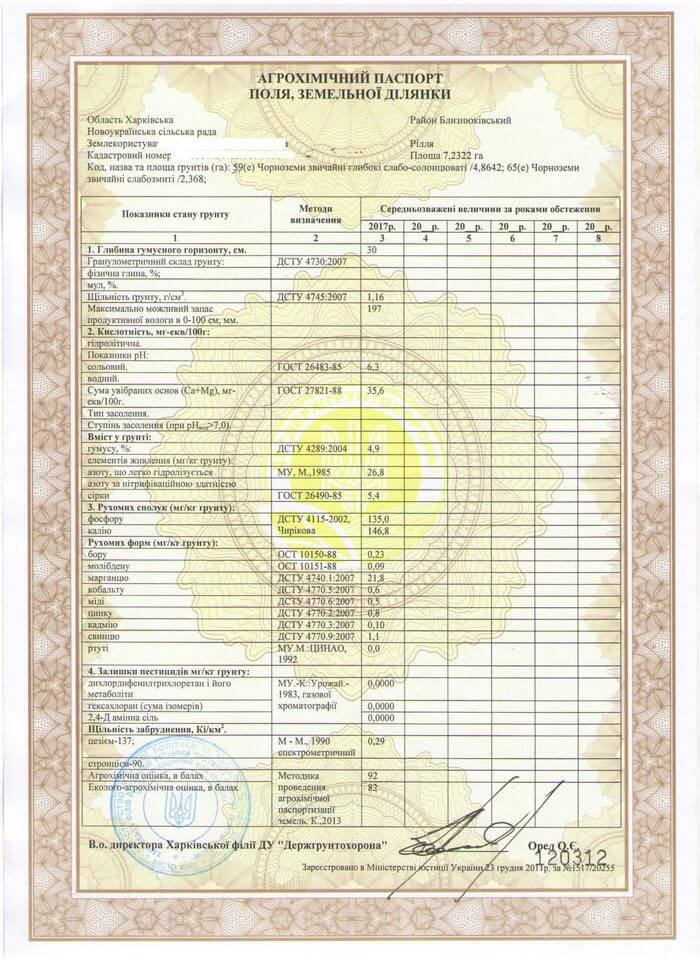 Агроекологічний методоцінки якості земель
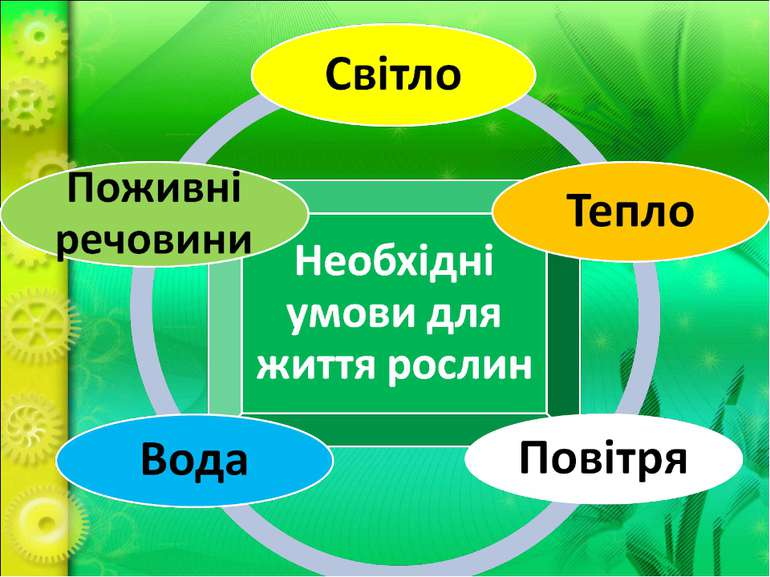 Теоретична основа методу –

закон  рівнозначності та незамінності факторів життєзабезпечення рослин
Особливості агроекологічного методу
Внутрішні природні властивості і ознаки грунту (критерії бонітування)
Основні критерії бонітування
Модифікаційні критерії бонітування
Бт.о. = Ф : Е х 100, 

де: 
Бт.о. - бал типової діагностичної ознаки
Ф - фактичне значення ознаки
Е - еталонне (стандартне) значення ознаки



*В такий спосіб переводять абсолютне значення ознаки у відносне
Особливості використання даних про вміст мікроелементів для оцінки якості земель
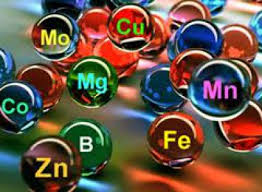 Вінницький ПТЦ "Облдержродючість" запропонував спосіб, за яким середньоарифметичне значення балу по сумі 6-ти мікроелементів виступає як один показник (Бендерський Р.М., 1999)
Алгоритм проведення оцінки якості земельз використанням агроекологічного методу
Еталон (стандарт) – оптимальне значення діагностичного показника, який оцінюється в 100 балів (відповідно до закону оптимума)
Оптимальна екологічна модель ґрунтів –
це комплекс агрономічно важливих параметрів, що забезпечують отримання максимально високого урожаю сільськогосподарської культури при даному рівні розвитку землеробства
Методи визначення оптимальних параметрів ґрунтових властивостей
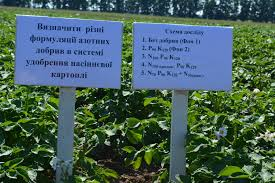 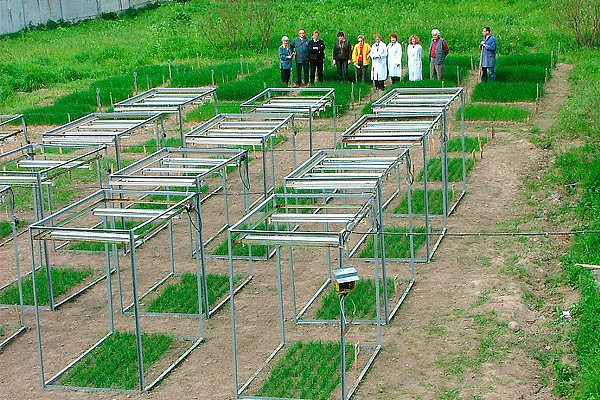 Метод спеціального бонітування
І етап –складання агрохімічного паспорта поля
АГРОХІМІЧНИЙ ПАСПОРТ 
поля, земельної ділянки
АГРОХІМІЧНИЙ ПАСПОРТ поля, земельної ділянки (1,2)
АГРОХІМІЧНИЙ ПАСПОРТ поля, земельної ділянки (3,4)
ІІ етап – оцінка ґрунтової родючості поля
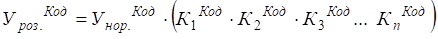 ІІІ етап -  екологічна оцінка ґрунту
Гумус належить до пріоритетних речовин, баланс яких необхідно визначати практично в усіх природно-кліматичних зонах України
 

           Баланс гумусу в ґрунті - це різниця між статтями його надходження і витрат за однаковий проміжок часу
Типи балансу гумусу: 

позитивний – новоутворення гумусу перевищує його витрати 
бездефіцитний – коли витрати гумусу компенсуються його новоутворенням 
від’ємний (дефіцитний) – витрати гумусу перевищують його новоутворення
До статей надходження гумусу належать:
 
надходження органічної речовини із кореневими та пожнивними рештками 
з органічними добривами 
з насінням та садивним матеріалом
зв’язування вуглекислого газу атмосфери синьозеленими водоростями
 
До статей витрат гумусу належать:

мінералізація органічних речовин ґрунту
втрати внаслідок ерозії
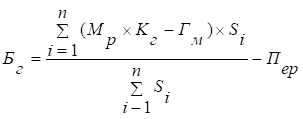 Бг – баланс гумусу, т/га сівозмінної площі
n – кількість культур у сівозміні
Мр – маса рослинних решток кожної культури (і) 
Кг – коефіцієнт гуміфікації рослинних решток для кожної культури
Гм – мінералізація гумусу (т/га)
Sі – площа кожної культури в сівозміні
Пер – втрати гумусу від ерозії
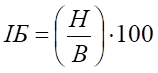 ІБ – показник інтенсивності балансу речовини, %
Н – надходження поживних речовин у ґрунт, т/га або кг/га діючої речовини
В – їхні втрати, т/га або кг/га діючої речовини
Раціональне сільськогосподарське землекористування повинно забезпечувати розширене відтворення продуктивності земель, 
оскільки в середньому по Україні фактичний вміст гумусу на 1% нижчий за оптимальний

Цьому типу відтворення продуктивності земель відповідає позитивний баланс гумусу, 
а показник інтенсивності балансу цієї речовини має бути на рівні 110-120%
Висновки
Для якісної оцінки земель та їх еколого-агрохімічної паспортизації використовують агроекологічний метод, теоретичною основою якого є закон  рівнозначності та незамінності факторів життєзабезпечення рослин. Цей метод дає можливість надати кількісну оцінку якості земель.

Якісна оцінка ґрунтового покриву земельної ділянки починається з оцінки елементарного ґрунтового ареалу, виділеного на ґрунтовій карті. З цією метою для кожного ґрунтового різновиду вибира­ються і заносяться в спеціальну картку всі дані, що потрібні для розробки еколого-агрохімічного паспорту. Середні дані діагностичних ознак служать основою для встановлення балу бонітету грунтів.

Враховуючи важливу роль гумусу для родючості ґрунту, регулювання його вмісту і поліпшення показників якості здійснюється на основі балансових розрахунків.
Контрольні питання для самоперевірки:
1. Що є теоретичною основою агроекологічного принципу бонітування грунтів?
2. Розкрийте зміст якісної оцінки земель методом спеціального бонітування.
3. За якими показниками оцінюють гумусний стан ґрунту?
4. Назвіть основні та модифікаційні критерії, що використовуються при оцінці якості земель за агроекологічним методом.
5. За якою формулою визначається  баланс гумусу з урахуванням втрат від ерозії?
Дякую за увагу !